M
A
T
R
I
X
2
S
W
I
K
U
N
D
E
M3
Het volume van een piramide,  een kegel en een bol
© André Snijers
Het volume van een piramide, een kegel en een bol
M3
SG . h
V =
3
Het volume van een piramide
Formule voor het volume van een piramide
Het volume van een piramide met grondvlak G en hoogte h
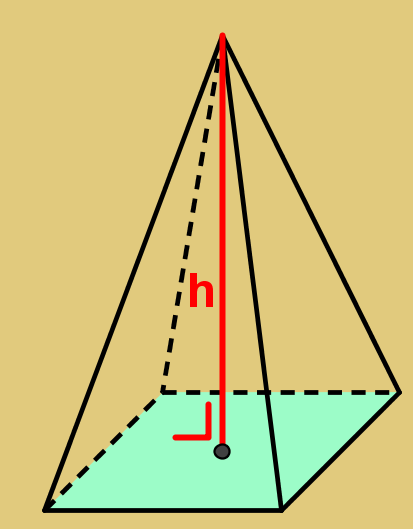 Volume V
G
SG is de oppervlakte van het grondvlak.
Het volume van een piramide, een kegel en een bol
M3
SG . h
V =
∏ . r . r . h
∏ . r2 . h
=
V =
3
3
3
Het volume van een kegel
Formule voor het volume van een kegel
Het volume van een kegel met grondvlak G en hoogte h
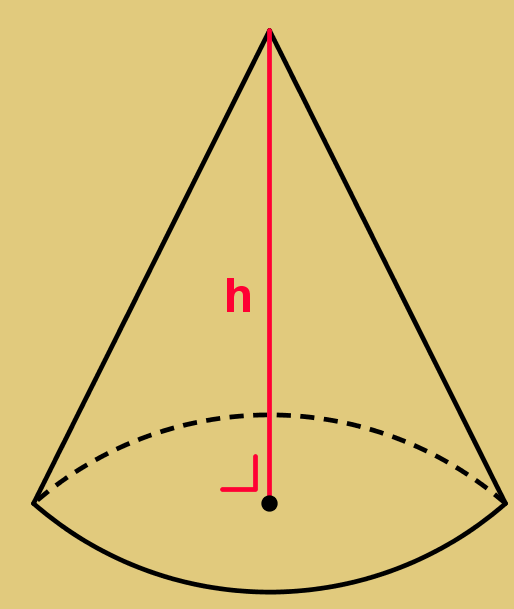 Volume V
G
Het volume van een piramide, een kegel en een bol
M3
4
∏ . r3
V =
3
Het volume van een bol
Formule voor het volume van een bol
Het volume van een bol met straal r
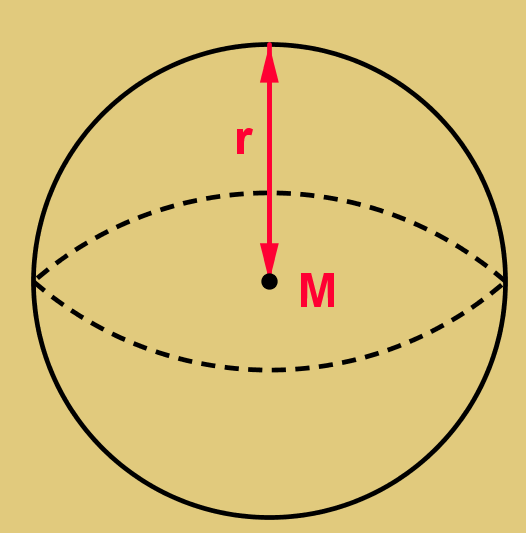 Volume V